Finance | Contract accounting guidance
Reduce spending
Risk management
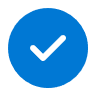 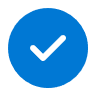 Value benefit
KPIs impacted
Cost savings
Employee experience
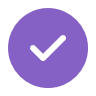 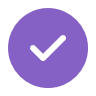 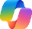 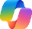 Copilot2
Copilot1
1. Gather information
2. Create a brief
3. Summarize the contract
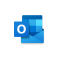 Copilot in Outlook
Ask Copilot to gather information about the customer to better understand the contract.
Copy the data collected along with a recent meeting summary into Word and then have Copilot organize the content.
Establish a starting point for the accounting team with relevant accounting considerations and perspective based on the customer scenario.
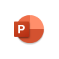 Copilot in PowerPoint
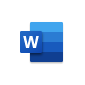 Copilot in Word
Copilot in Loop
Pull together a summary of the customer interactions from recent email and chats
Rewrite the brief to outline the key scenario based on the background and supporting details.
Provide accounting guidance and recommendations for the customer scenario in the [scenario.docx]
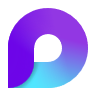 6. Create an email with a response
5. Prep for a meeting
4. Collaborate with team
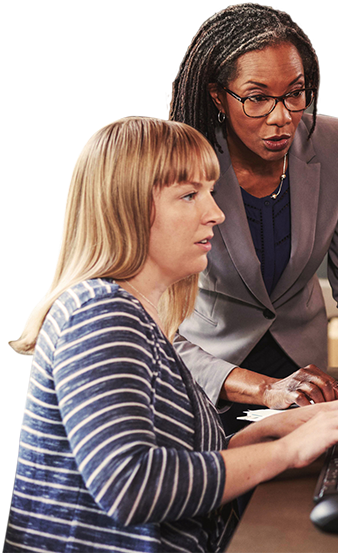 Send an email to my manager summarizing our key recommendations.
Create a Microsoft PowerPoint presentation with the finalized accounting guidance for the customer scenario.
Use Microsoft Loop to collaborate with colleagues to build on the preliminary list of accounting considerations.
Use Coaching by Copilot to enhance and provide clarity to my email.
Create a presentation from file [scenario.docx] that summarizes the team’s recommendations.
Brainstorm additional accounting considerations for the customer scenario.
1Access Copilot at Copilot.Microsoft.com or from the Windows taskbar or Edge browser and set toggle to “Web”.
2Access Copilot at Copilot.Microsoft.com, from the Windows taskbar or Edge browser, or in the Copilot app in Teams, and set toggle to “Work”.